Театральная зона активности, как средство развития социально-коммуникативных способностей дошкольниковВыполнила воспитательСинюкова Т.И.МК ДОУ №14
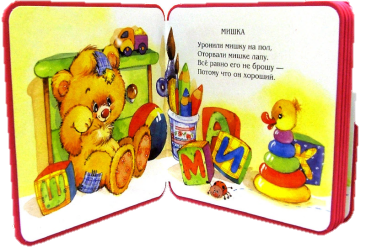 Общительность, умение контактировать с окружающими людьми – необходимая составляющая самореализации человека, его успешности в различных видах деятельности.

Формирование этой способности – важное условие нормального психологического развития ребенка, а также одна из основных задач подготовки его к дальнейшей жизни.

Общительность является одной из составляющих социально-коммуникативного развития
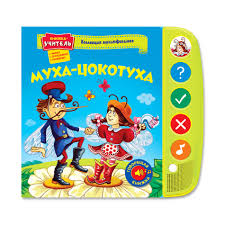 С самых ранних лет ребенок стремится к творчеству. Поэтому важно создавать в детском коллективе атмосферу свободного выражения чувств, мыслей. Разбудить фантазию детей, попытаться максимально реализовать их способности.
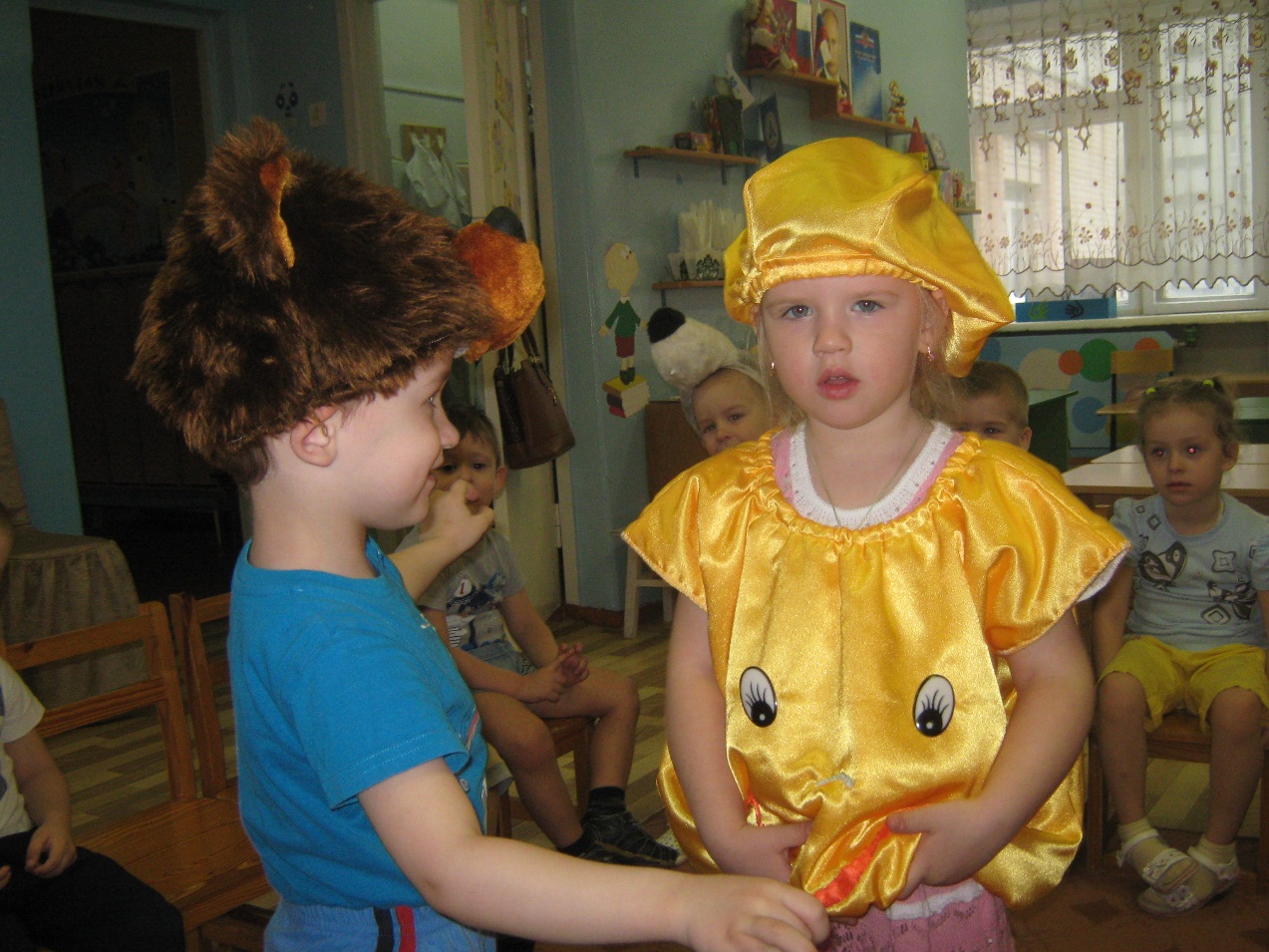 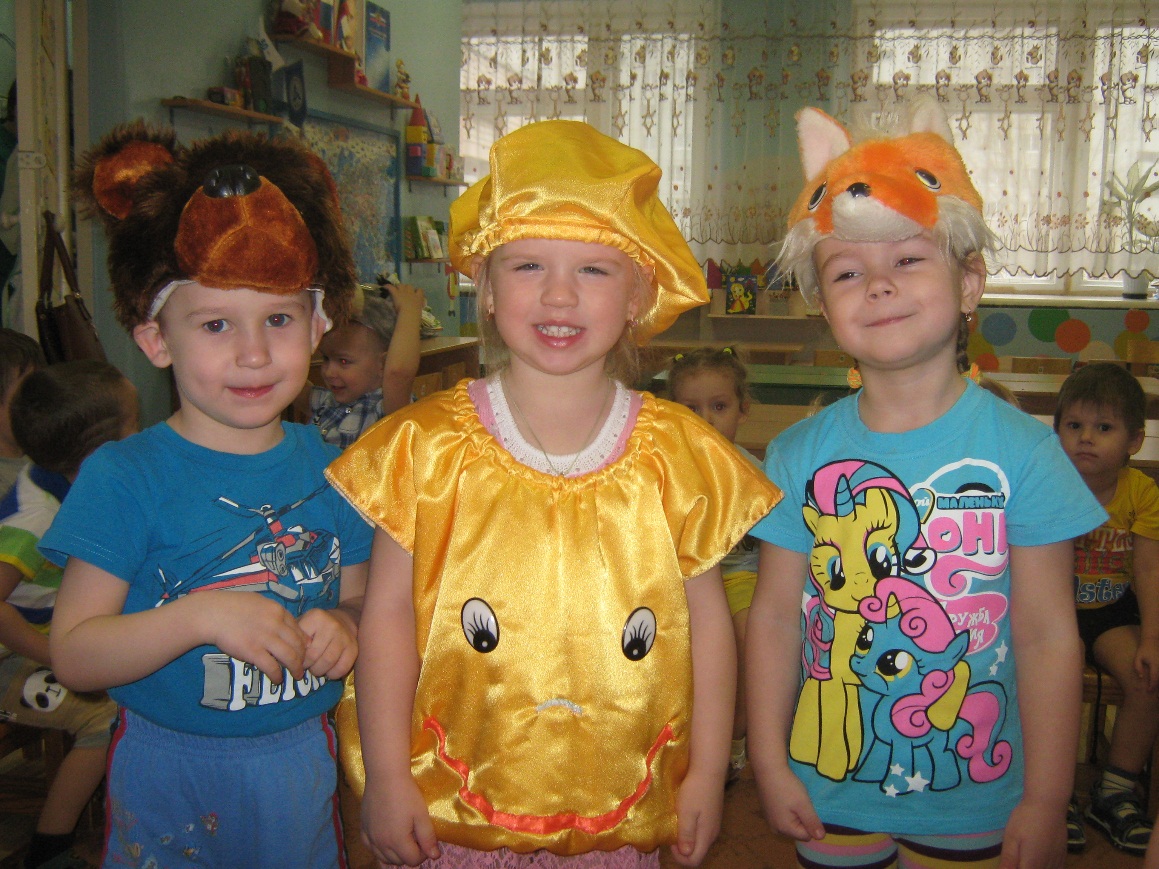 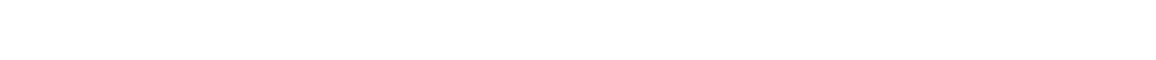 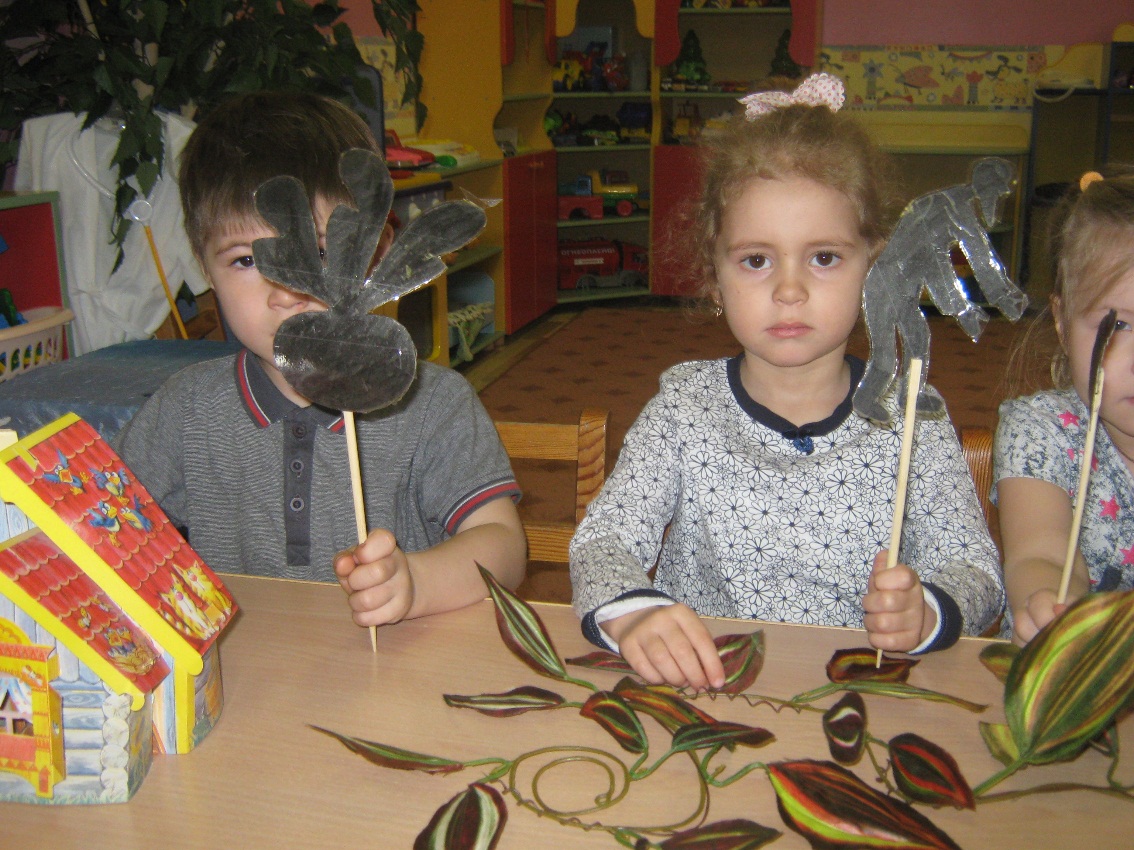 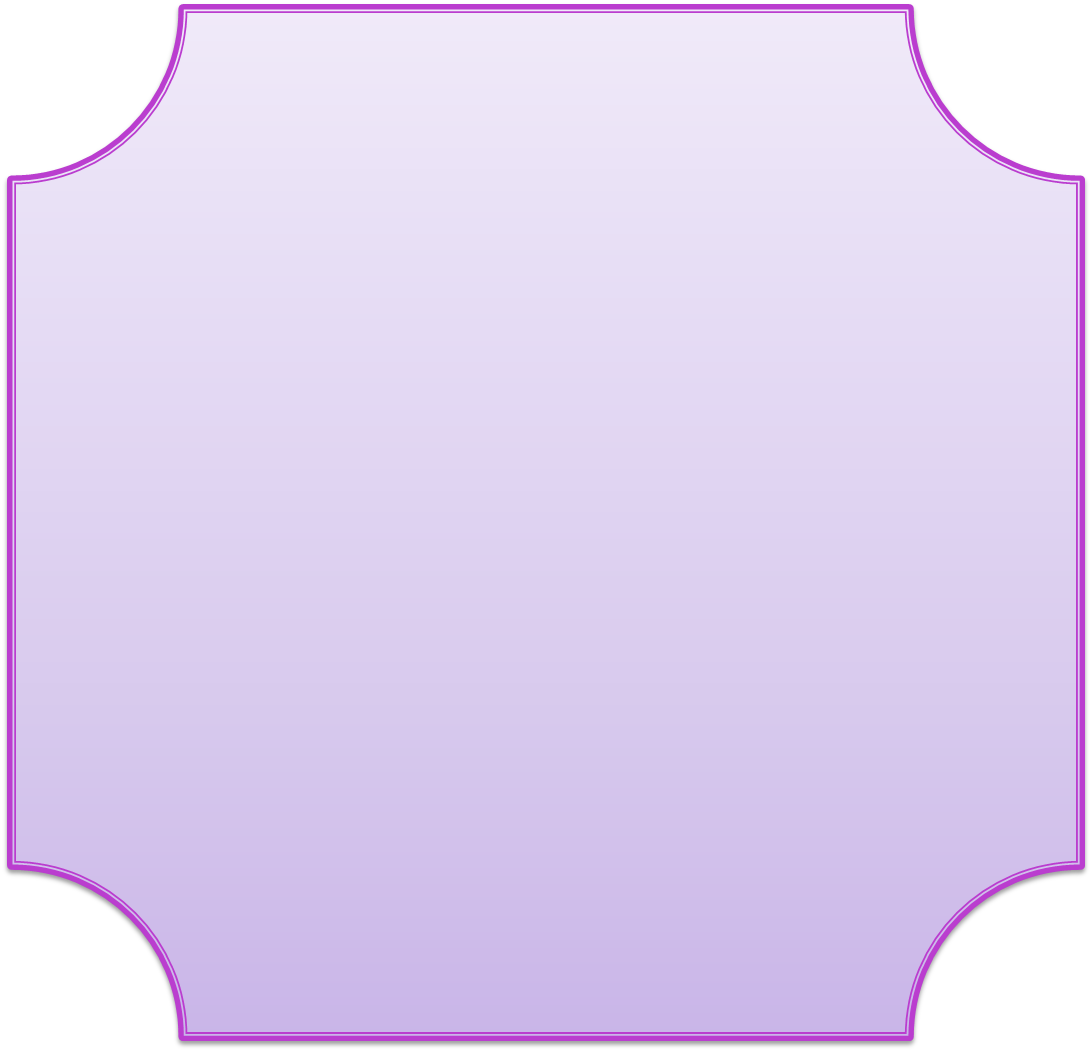 Театральная зона
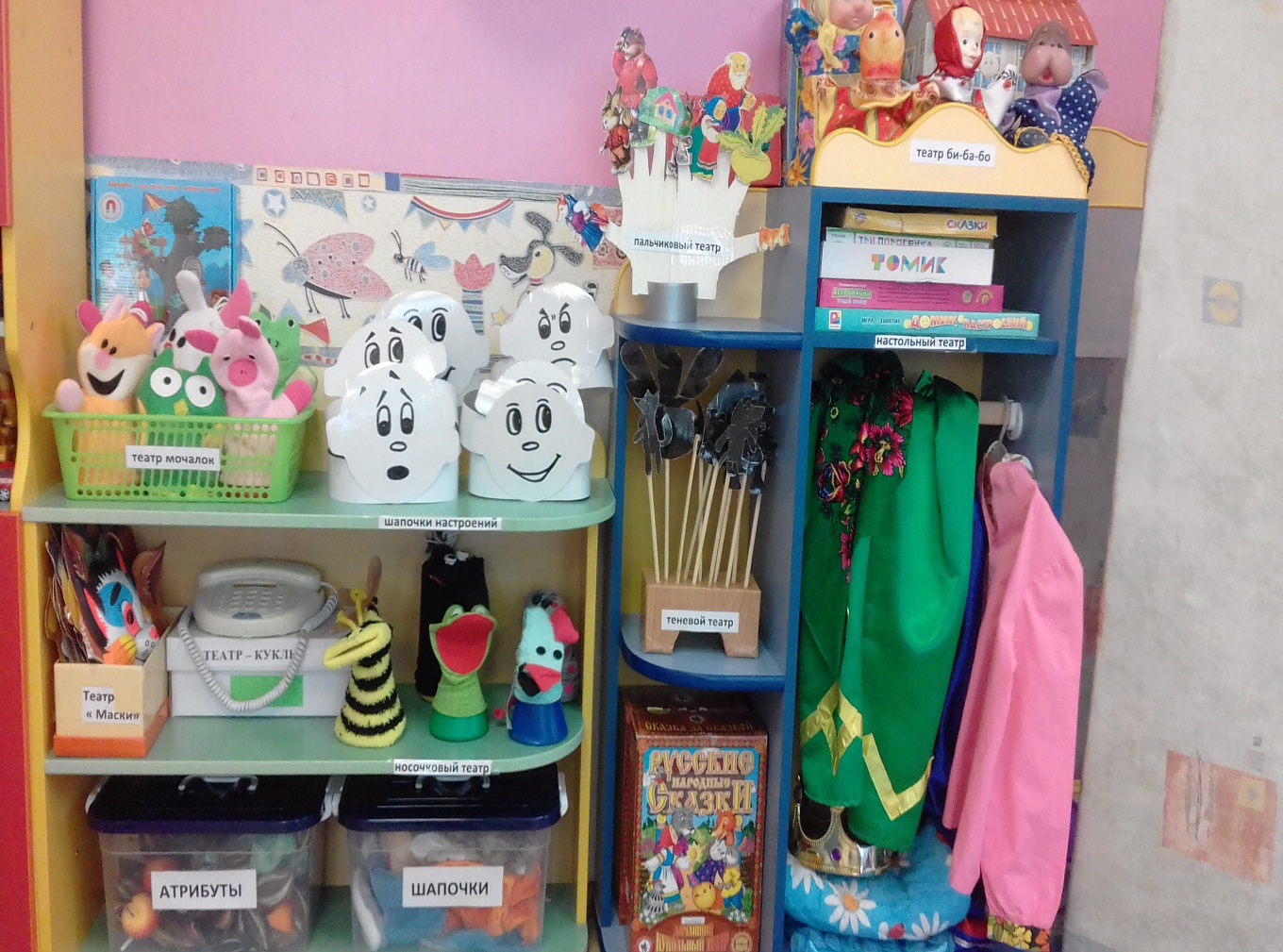 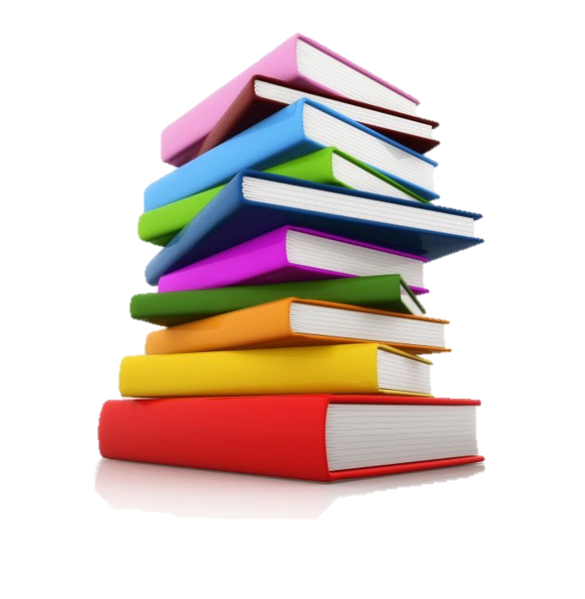 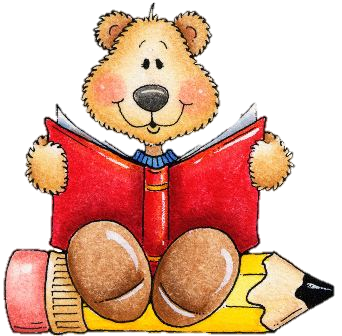 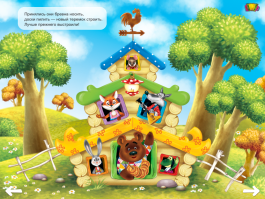 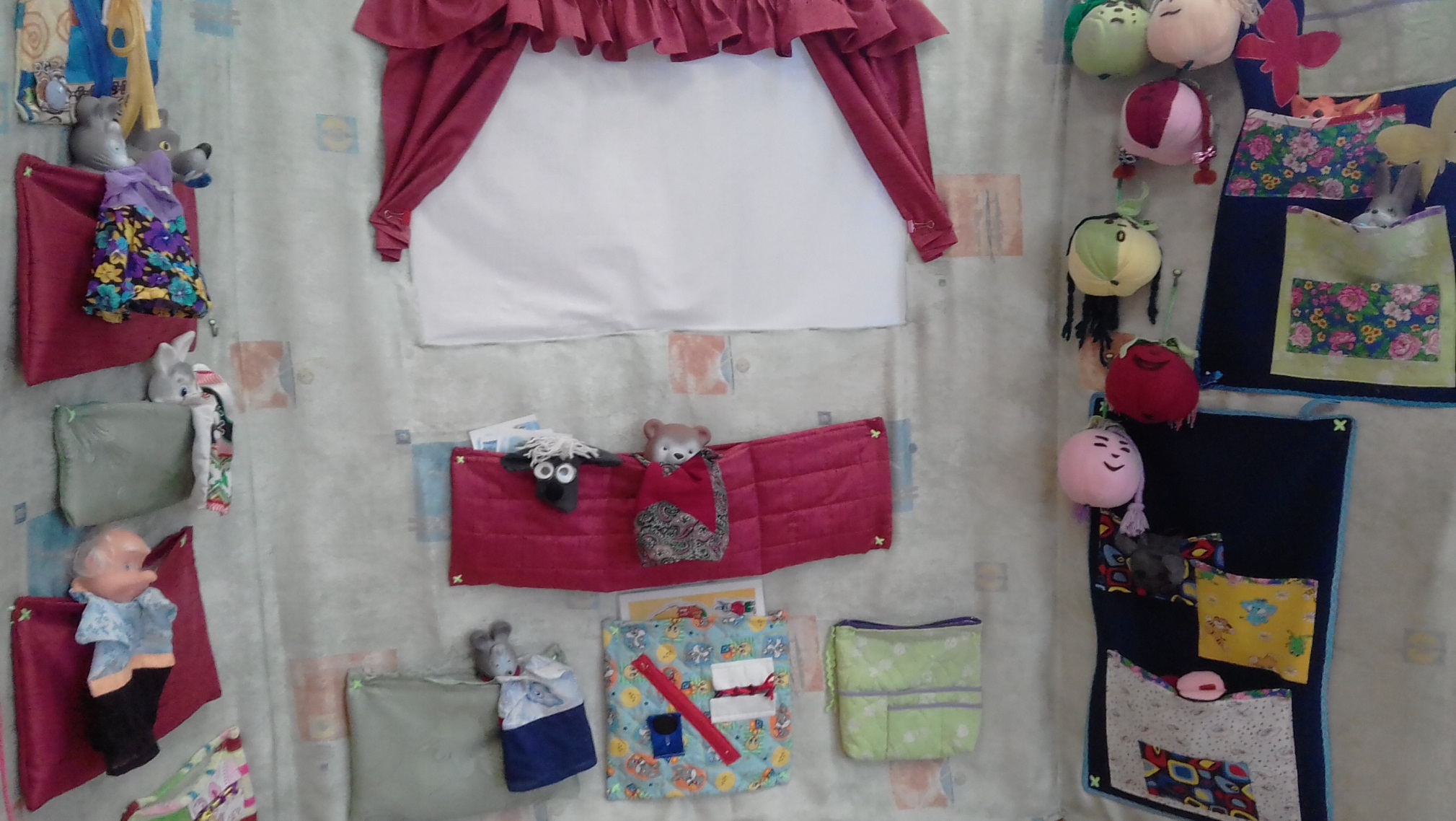 Виды театра
пальчиковый театр
деревянный настольный театр 
театр «Живые перчатки»
театр кукол «Би-ба-бо»
театр маски
театр мочалок 
шапочки
костюмы
различные атрибуты
шапочки настроений
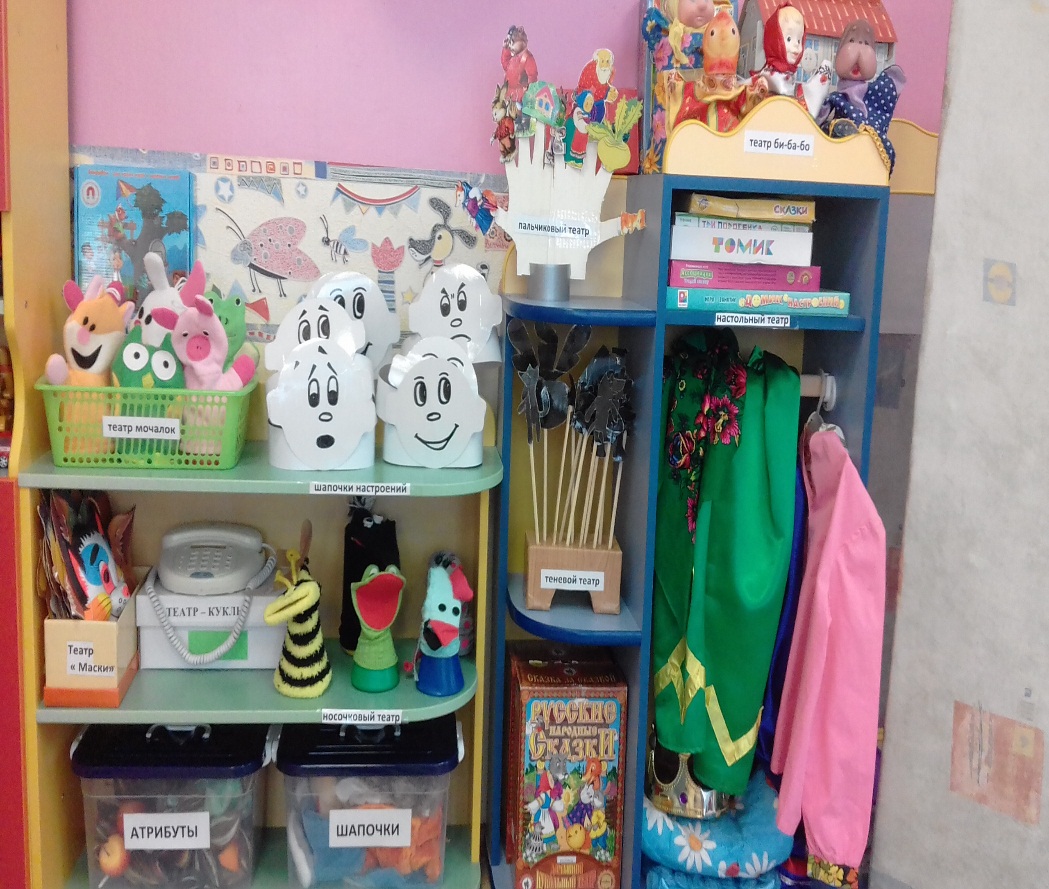 Использование шапочек
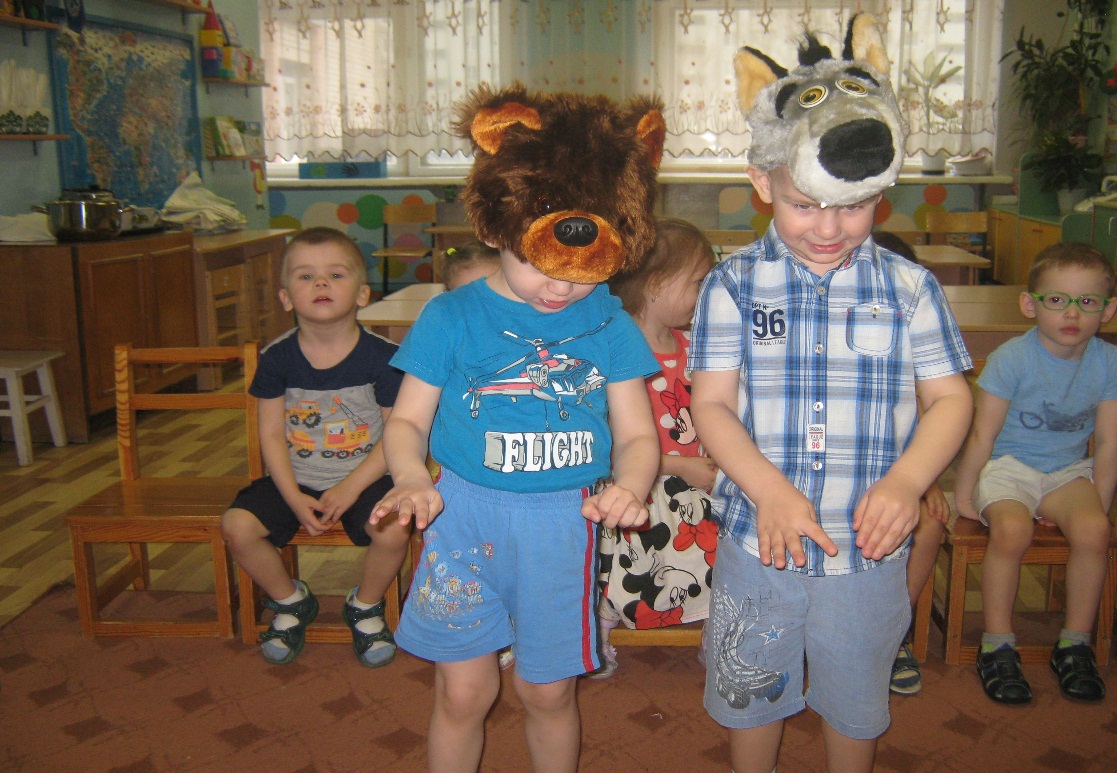 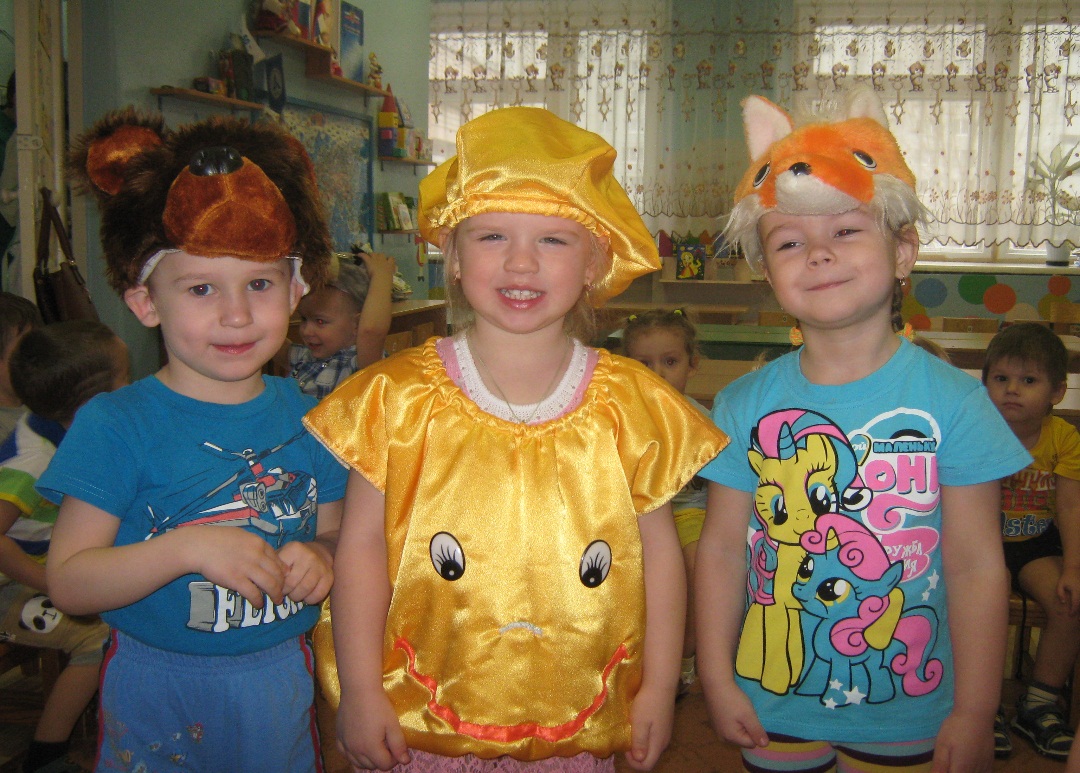 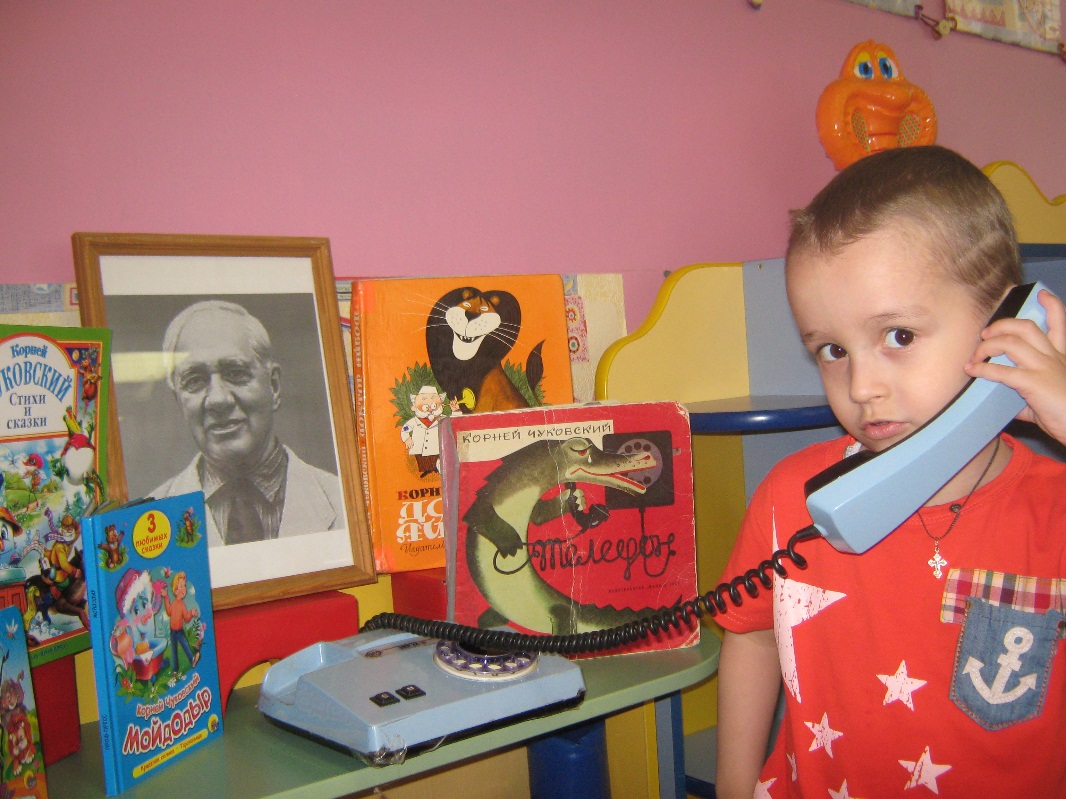 Костюмы и атрибуты
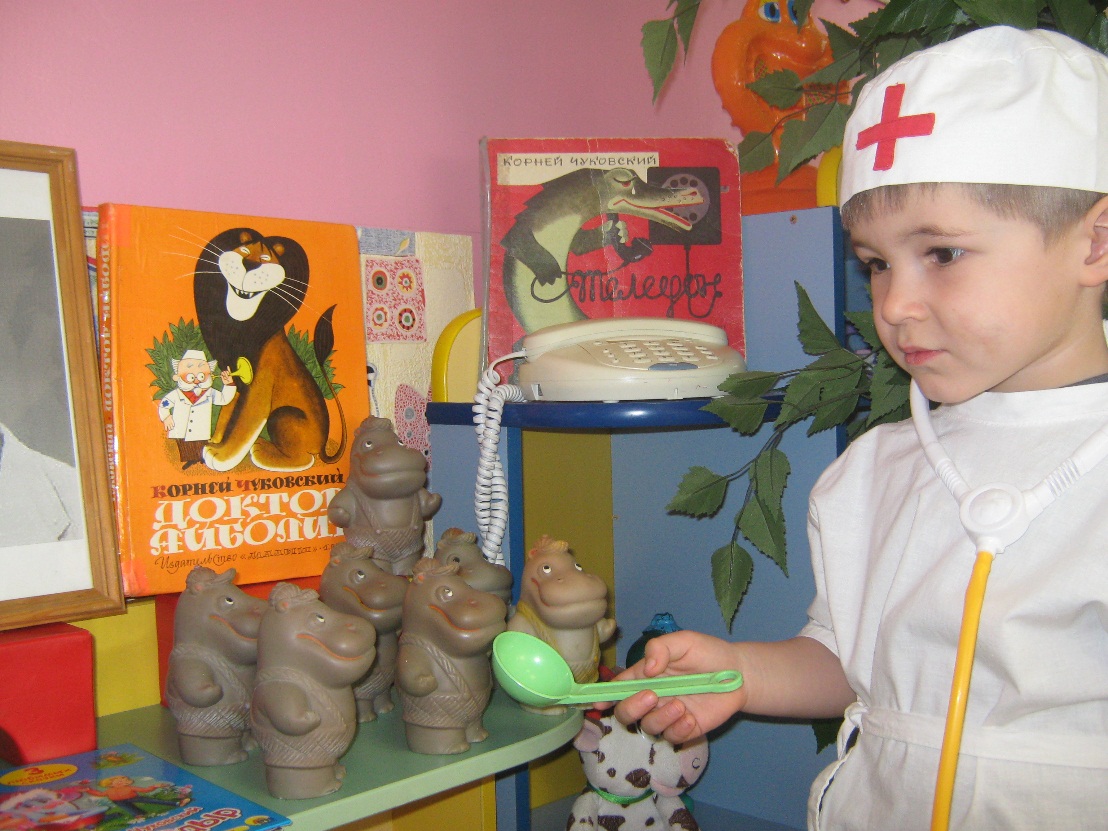 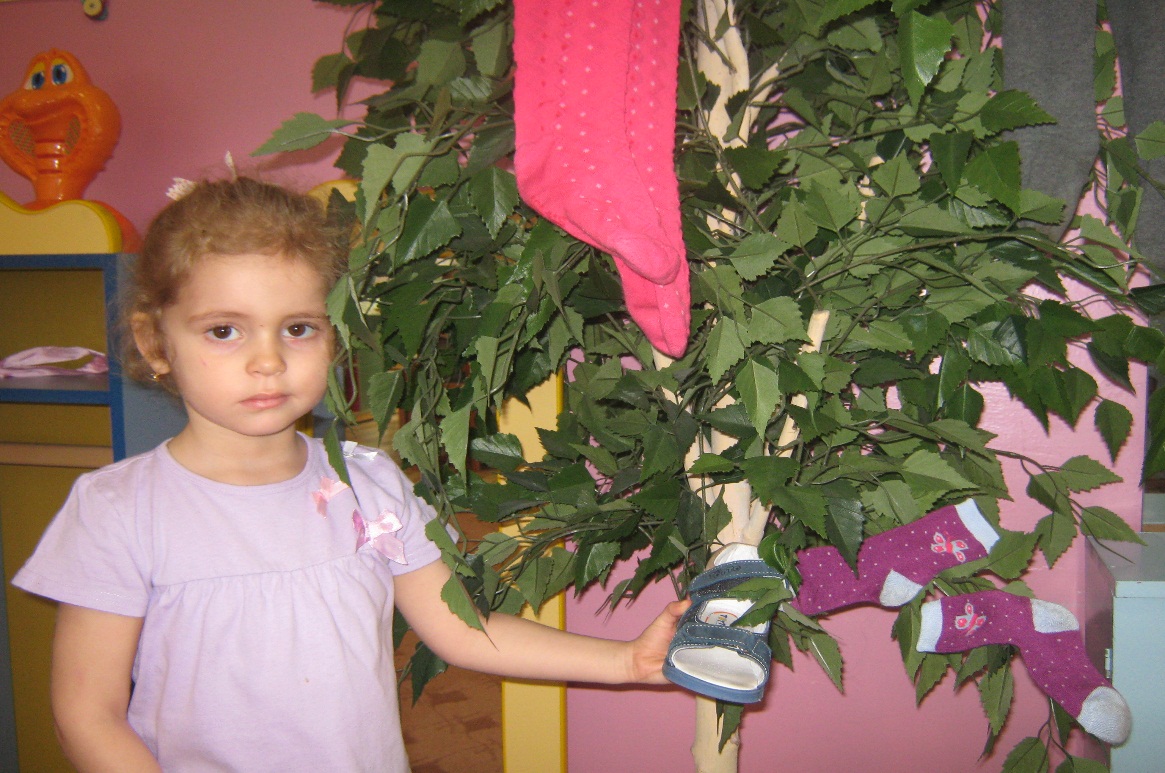 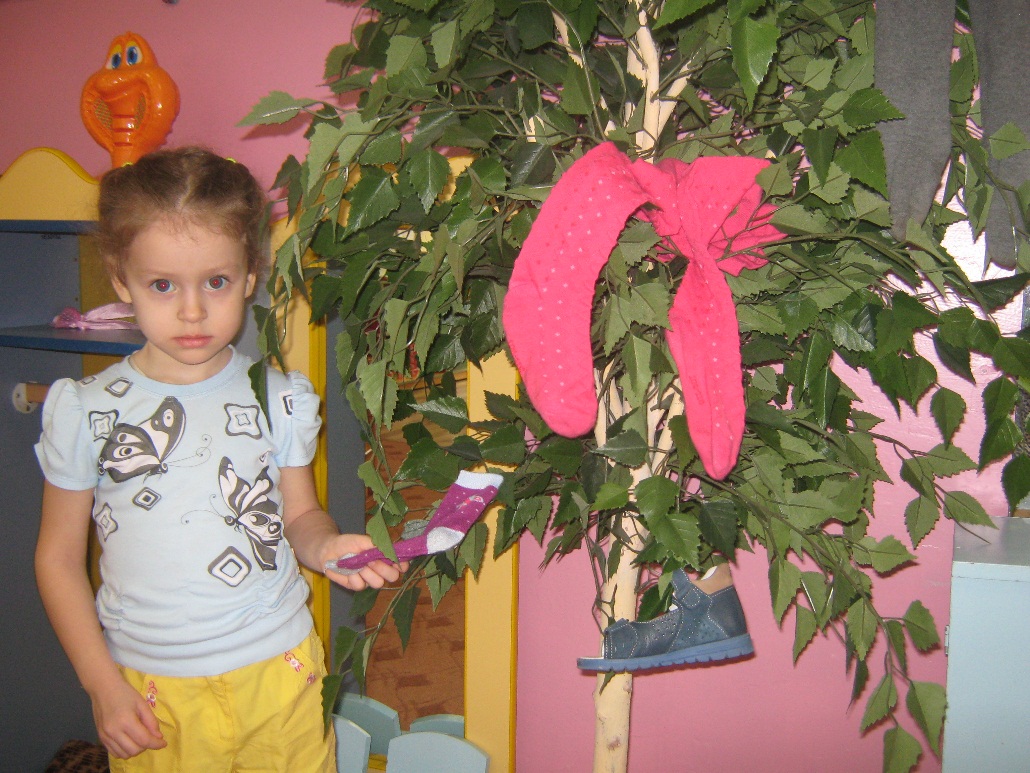 Носочковый театр
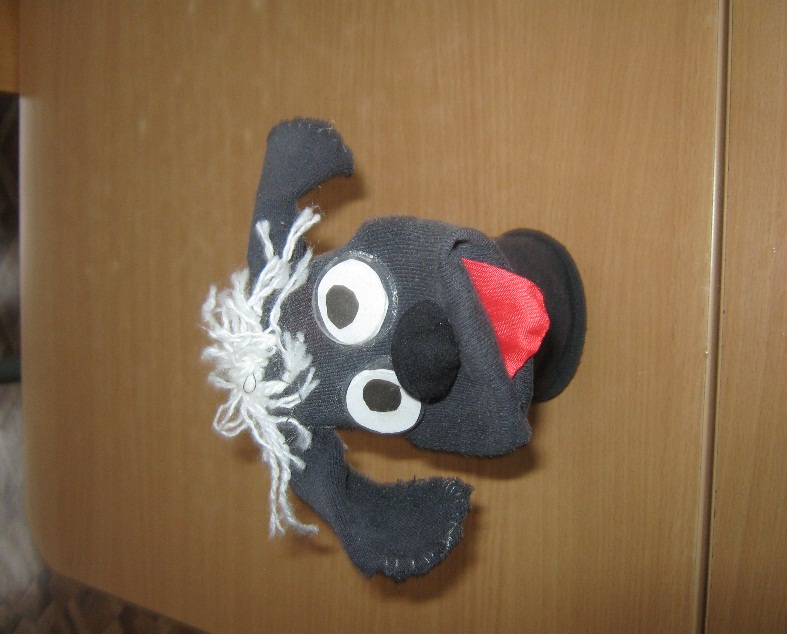 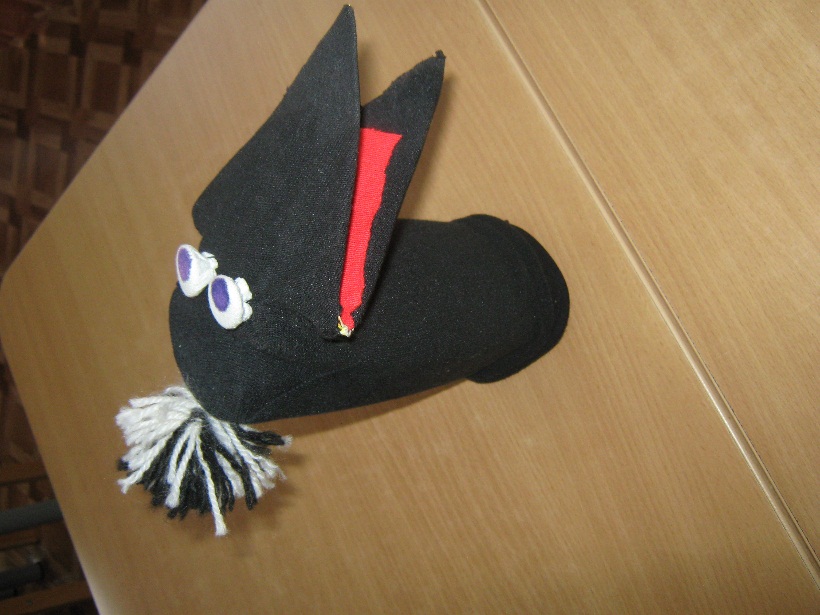 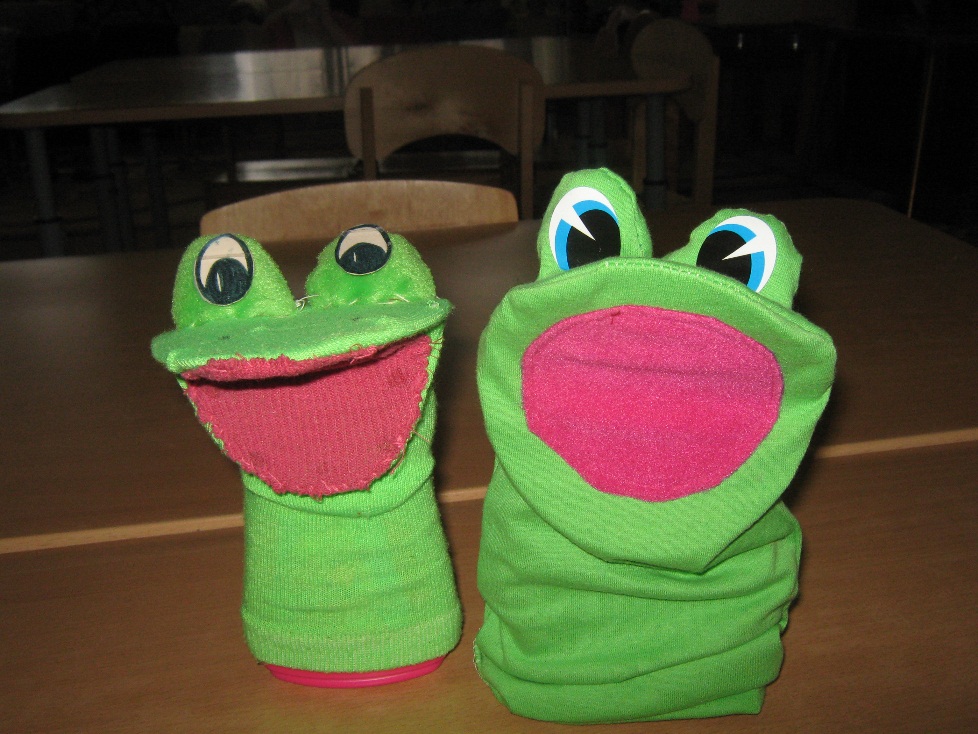 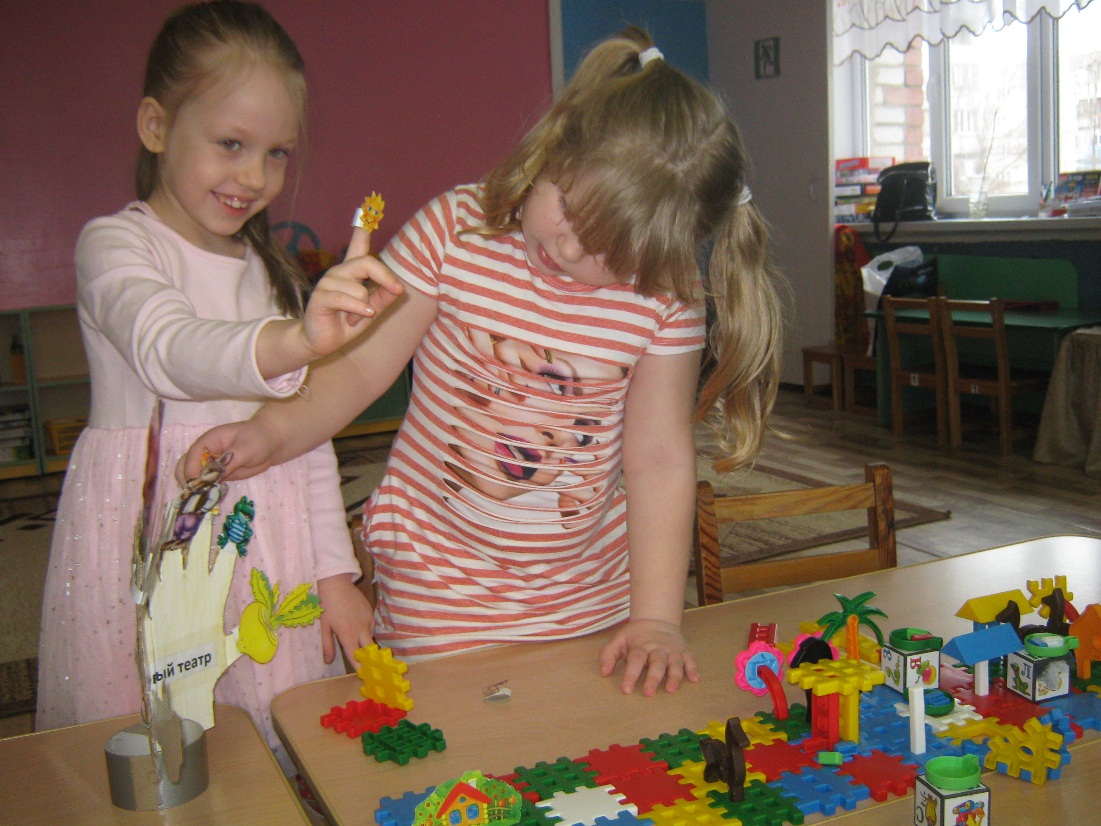 Пальчиковый театр
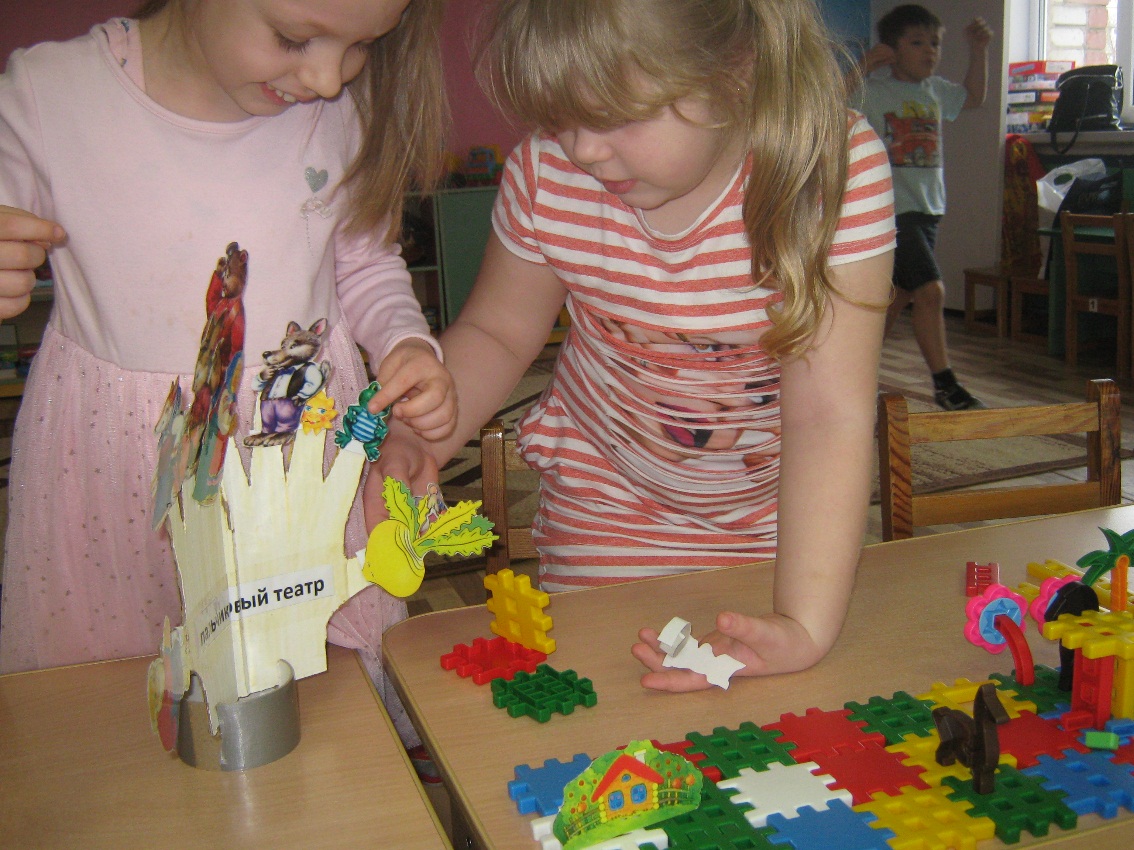 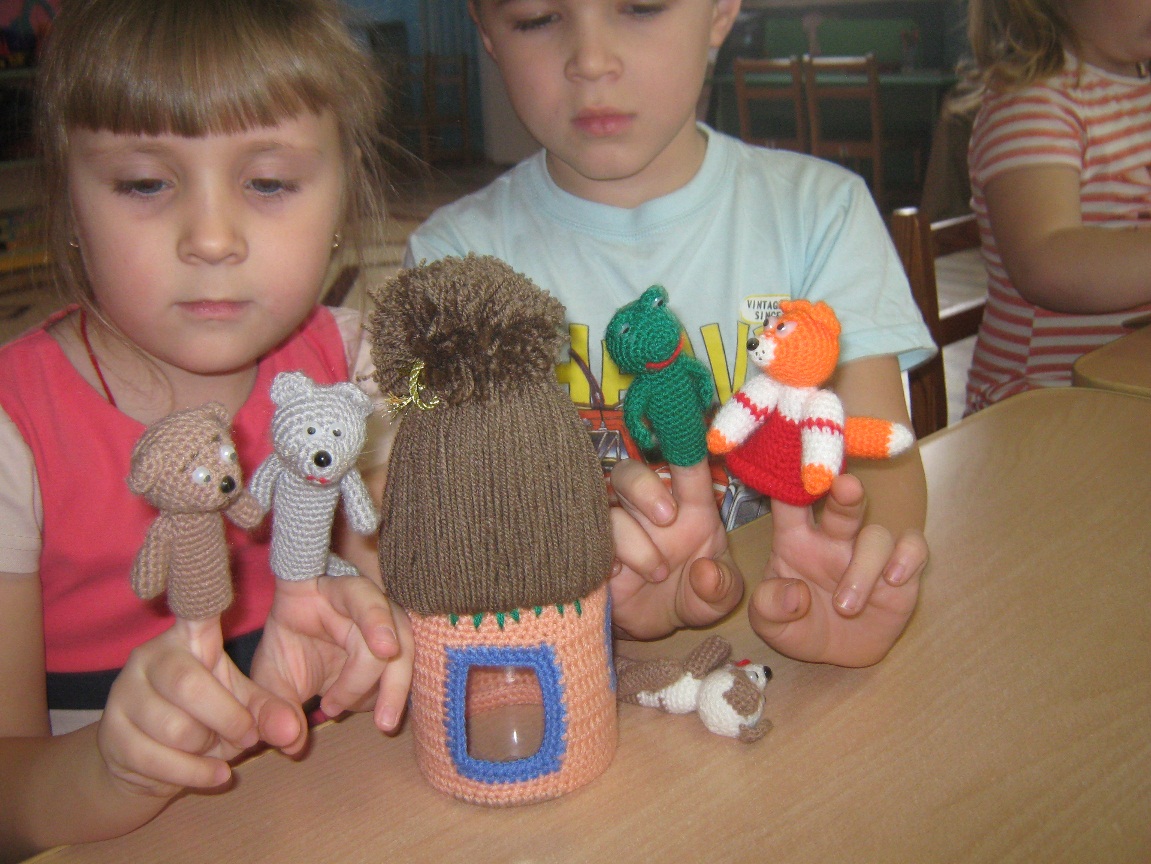 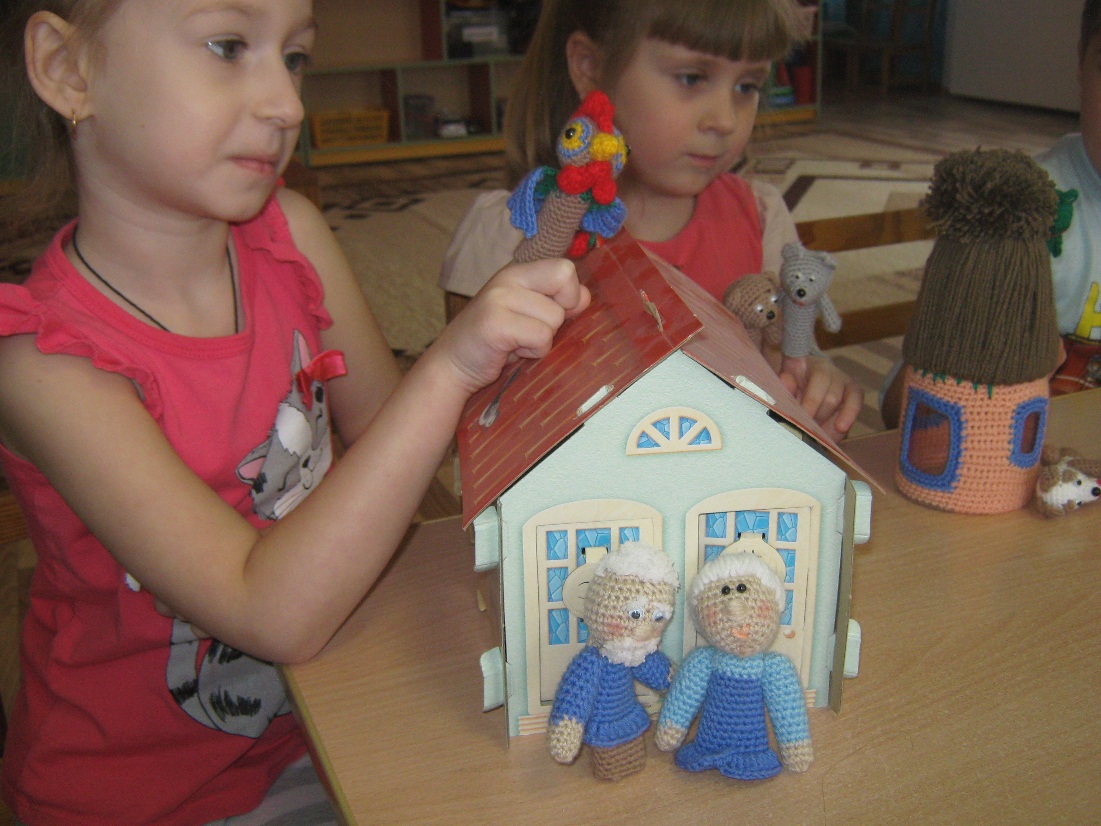 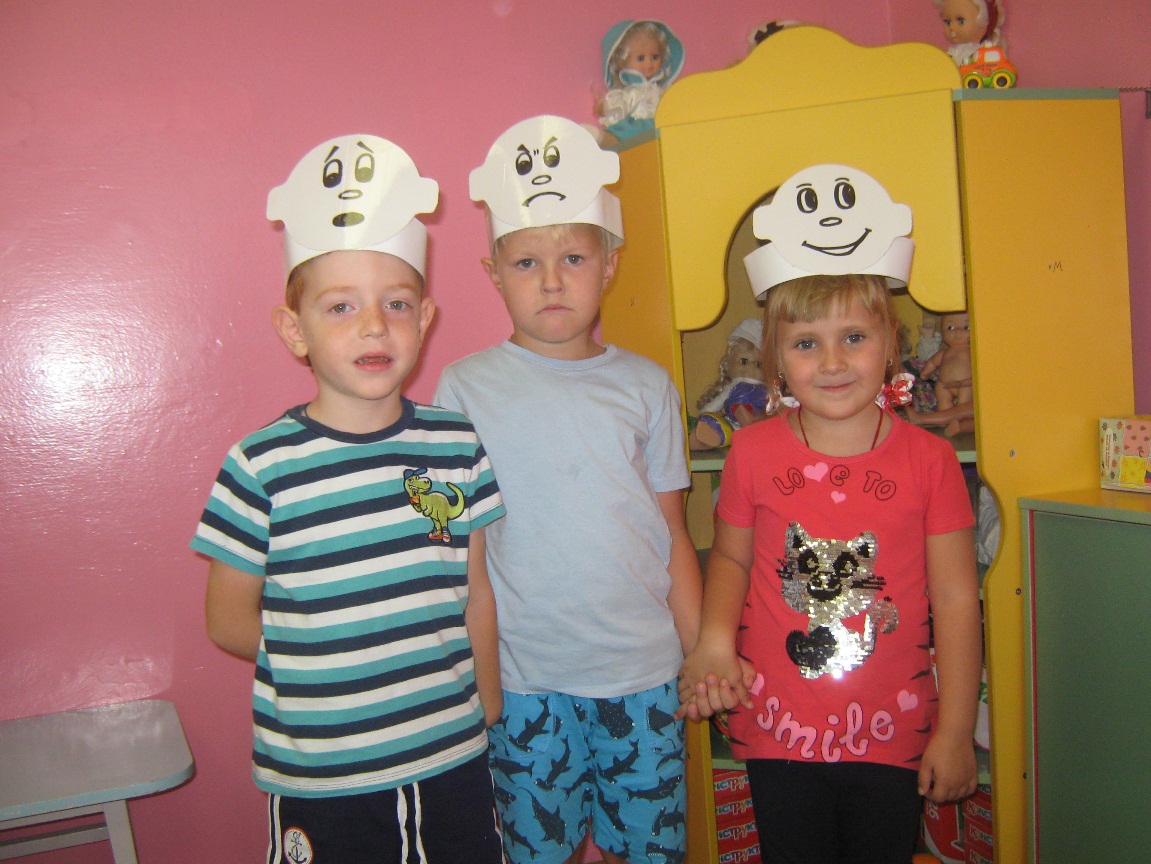 Шапочки настроений
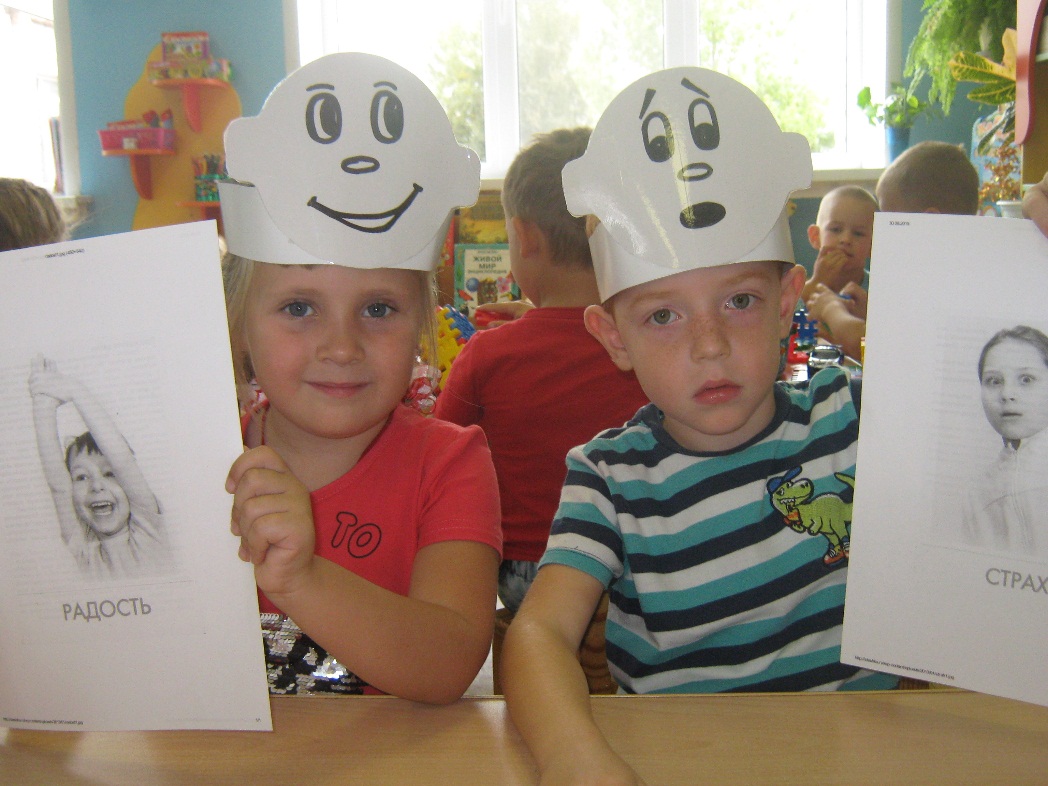 Спасибо за внимание!
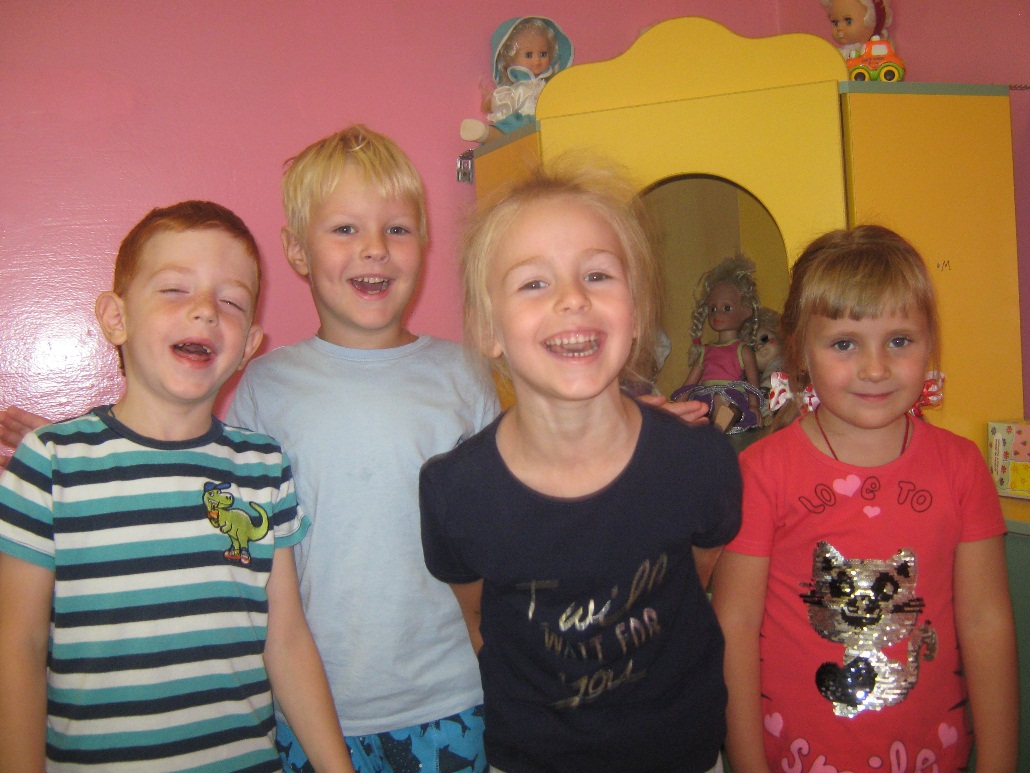 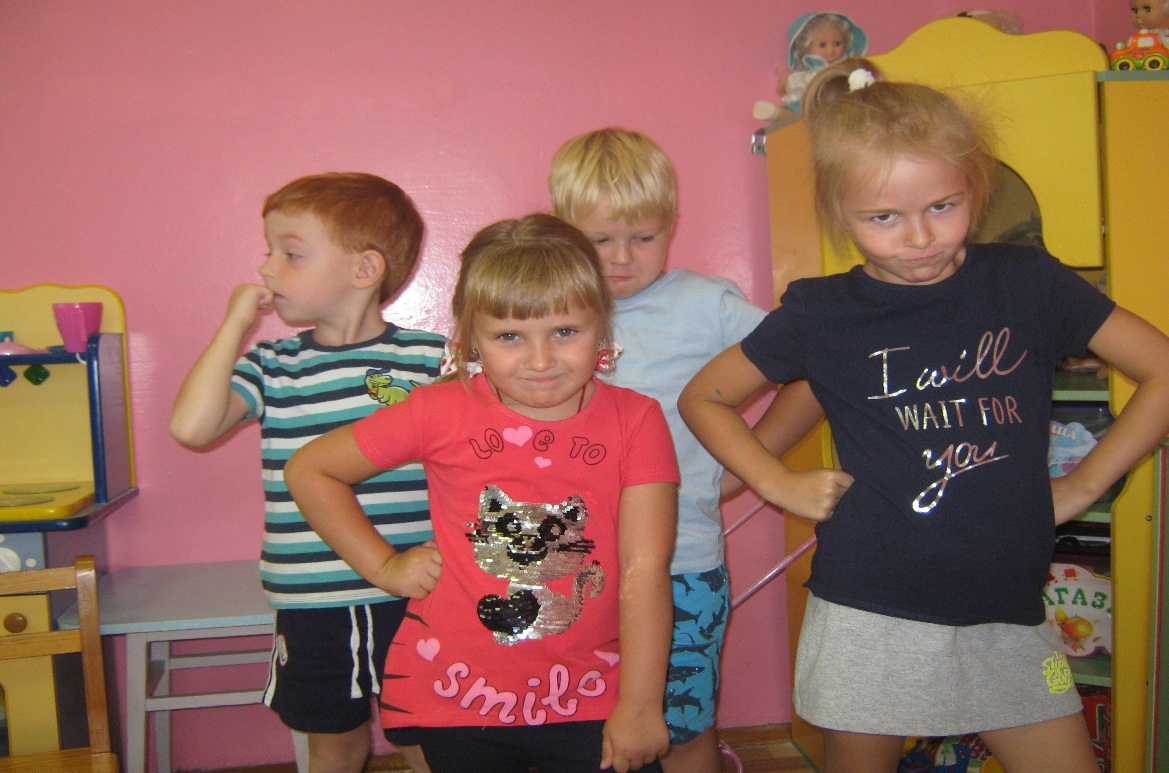